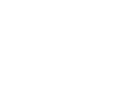 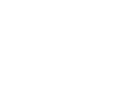 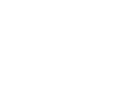 OCTOBER PROSHOP SALE PROMOTION
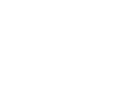 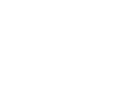 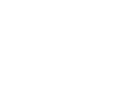 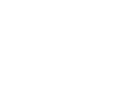 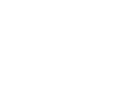 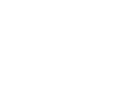 Discounted rackets and shoes throughout the week!
Come in to learn more about promotion!

YONEX DEMO DAY

Monday, October 9th, 7pm-10pm,
Seattle Badminton Club

A Yonex representative will bring the most popular and 
brand new Rackets and Shoes models for demo.
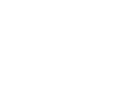 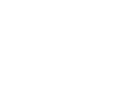 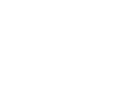 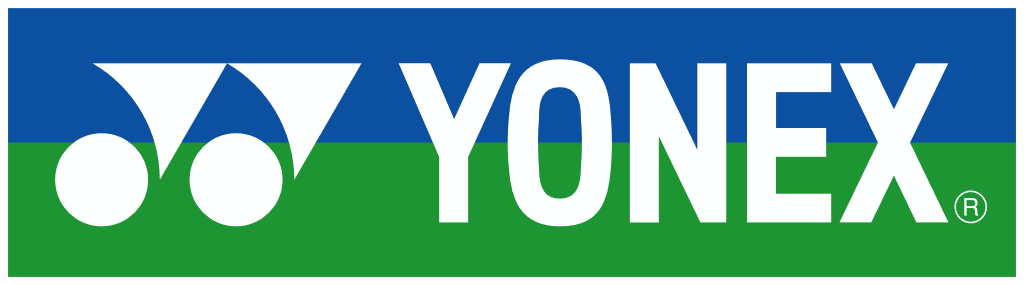 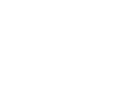 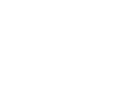 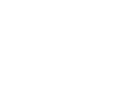 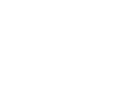 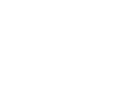 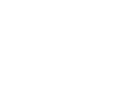 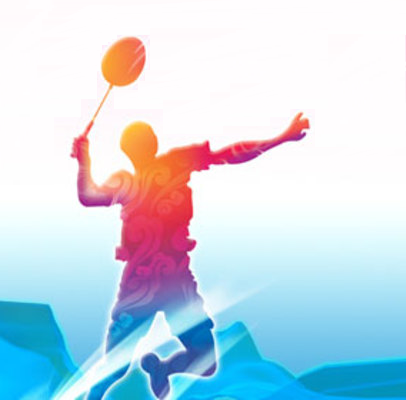 Office hours:
M-F: 2-10PM
Sat: 9AM-7PM
Sun: 9Am – 6PM
Email: info@seattlebadminton.com
http://www.seattlebadminton.com